Решение рациональных неравенств методом интервалов
Цель:  решая неравенства методом интервалов, рассмотреть особые случаи - корни четной кратности и точки разрыва.
Определение: Рациональными называют неравенства, содержащие только целые рациональные или дробно – рациональные функции.
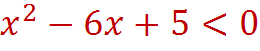 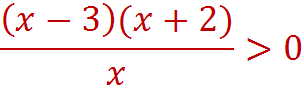 Метод интервалов заключается в следующем:
Числовая прямая разбивается нулями функции на конечное число интервалов, на каждом из которых функция сохраняет знак.
Когда происходит смена знака функции?
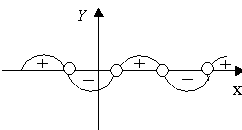 Вывод: при переходе через нуль.
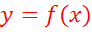 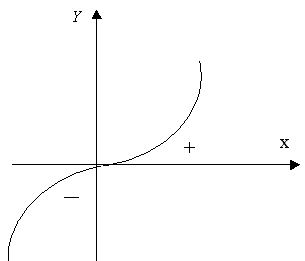 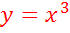 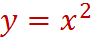 Точка х=0 является нулем функции, но функция при переходе через нуль знак не меняет
Вывод:        относится к категории особых случаев, так как четная степень функции не влияет на знак неравенства, перемены знака не происходит
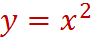 Устно
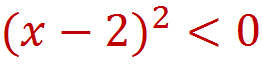 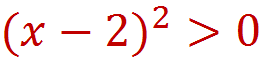 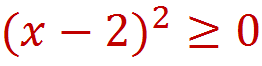 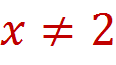 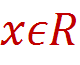 Решений нет
Вывод: выражение, стоящее в четной степени, не влияет на знак неравенства, но влияет на решение и отбрасывать его без дополнительных ограничений нельзя
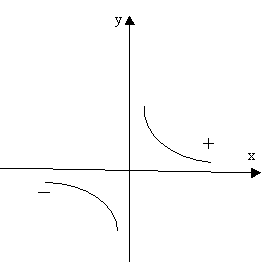 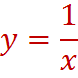 Обращаем внимание на то, что х=0 не является нулем функции, но при переходе через нуль знак функции меняется.
Вывод: те точки, которые обращают в нуль знаменатель (точки разрыва) тоже должны быть учтены как точки, при переходе через которые функция меняет свой знак.
Рассмотрим решение неравенства:
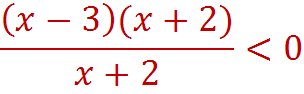 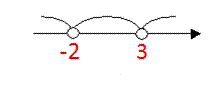 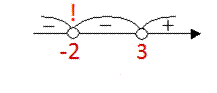 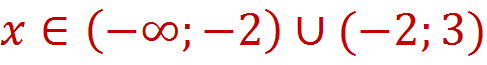 Вывод: х=-2 – корень четной кратности, при переходе через который функция знак не меняет .
Решить неравенство:
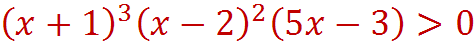 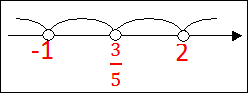 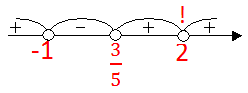 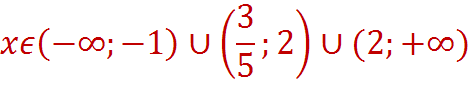 Решить неравенство:
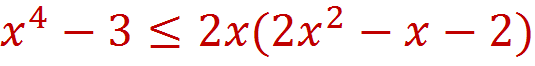 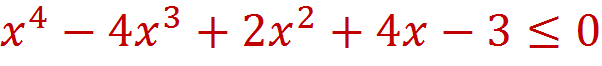 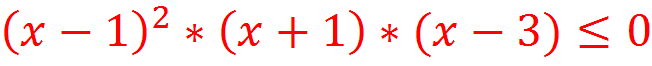 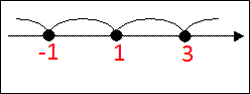 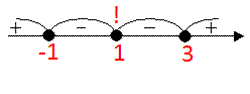 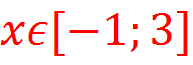 Решить неравенство:
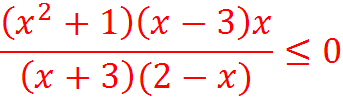 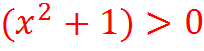 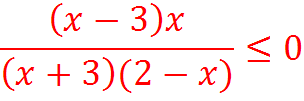 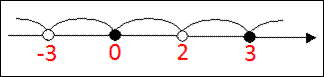 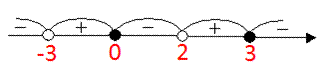 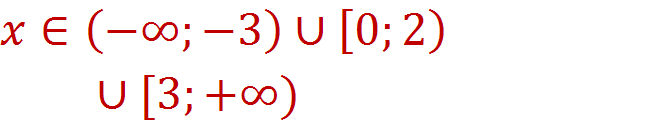 Решить неравенство:
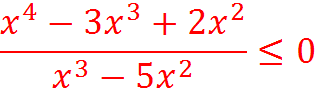 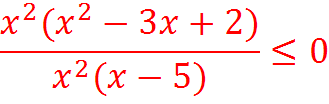 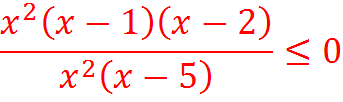 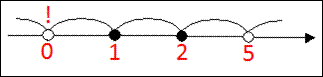 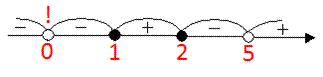 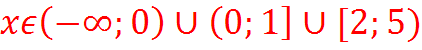 Решить неравенства:
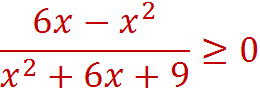 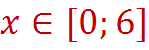 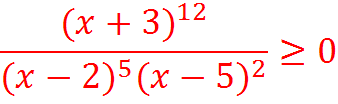 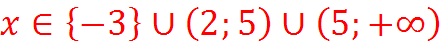 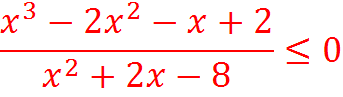 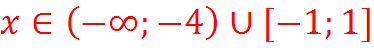 Дома: № 78(а,б)           79(в)         81(а,б)
№ 77(в,г)     78(в,г,е)
№ 80 (а)       81(в)